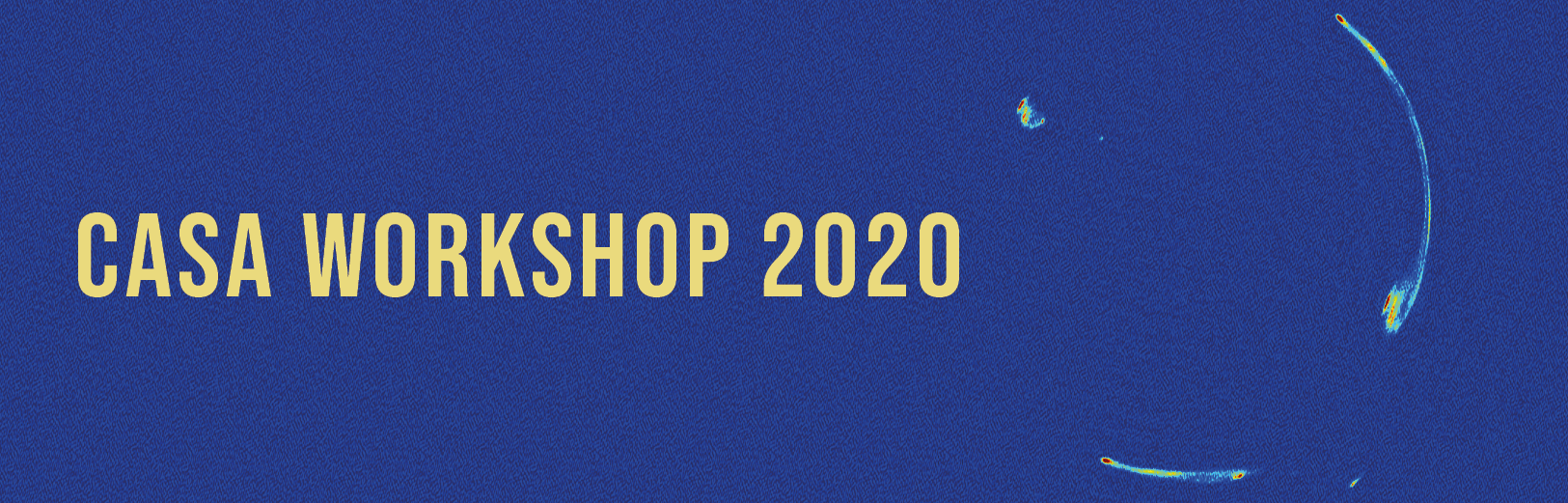 Welcome to the CASA-VLBI workshop!
#casavlbi2020
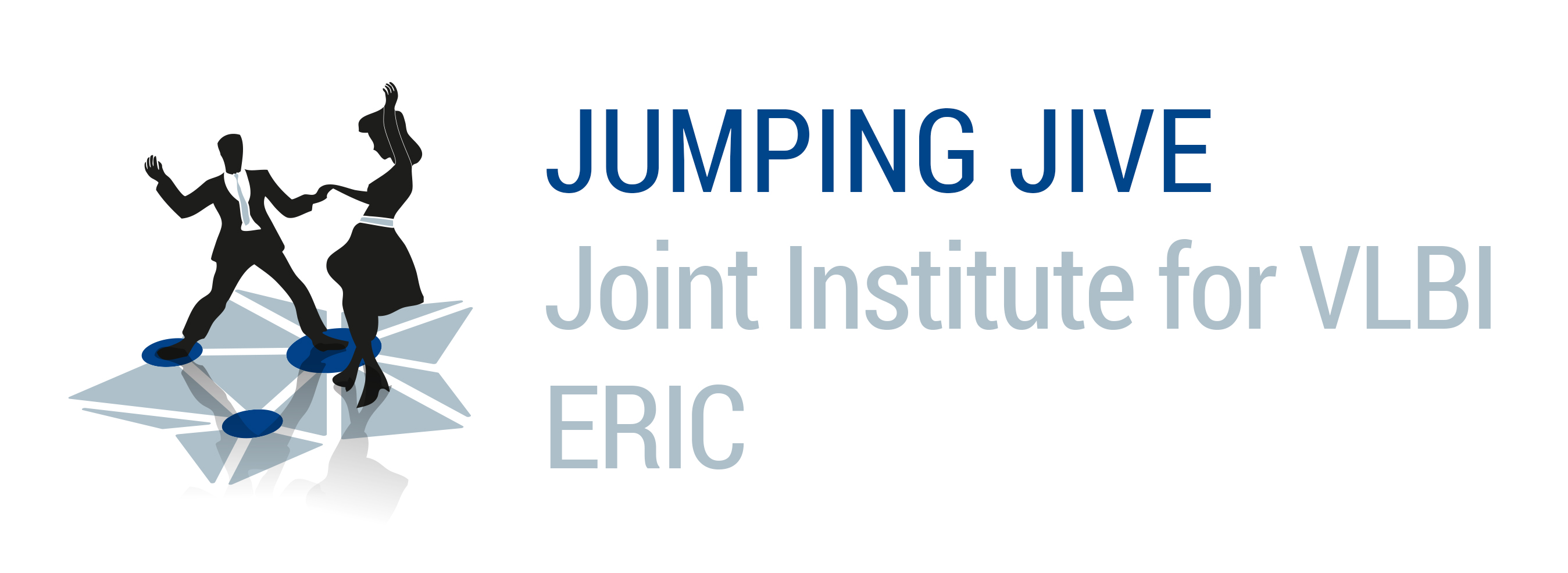 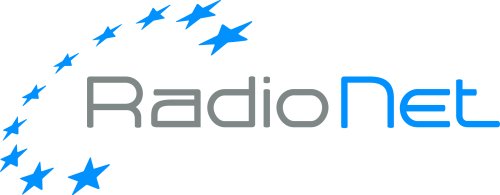 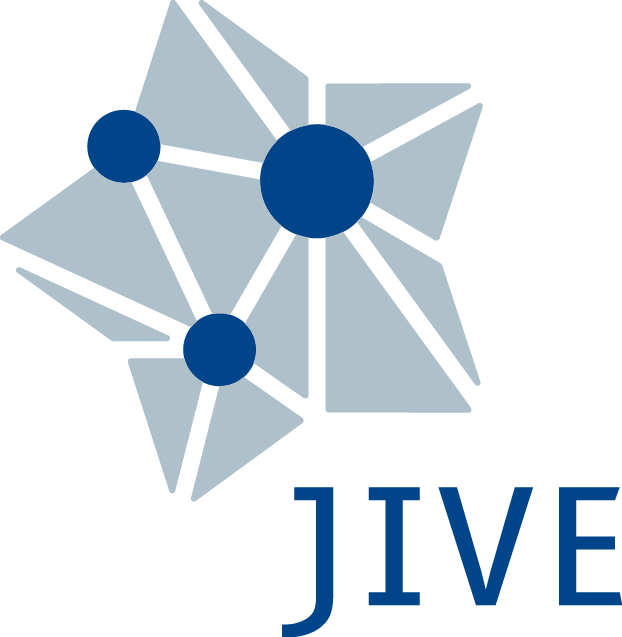 Welcome by the director
Events this week
Lectures: recording and live stream
Data processing in Zoom break-out rooms
Plenary question sessions
Social events:
Mi casa es tu casa: joint walk around the world
Pub quiz
Conference picture
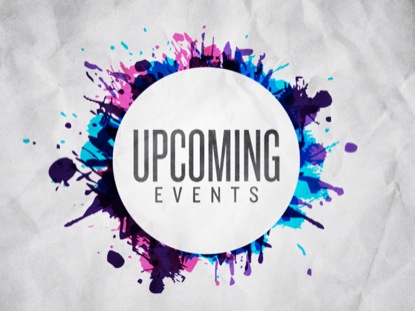 Asking questions
During a webinar style session:
Zoom Q&A
Zoom chat (Panelists & Attendees)
Mattermost channel 

During a plenary style session:
Raise hand button
Zoom chat
Unmute *ONLY* when addressed by the chair
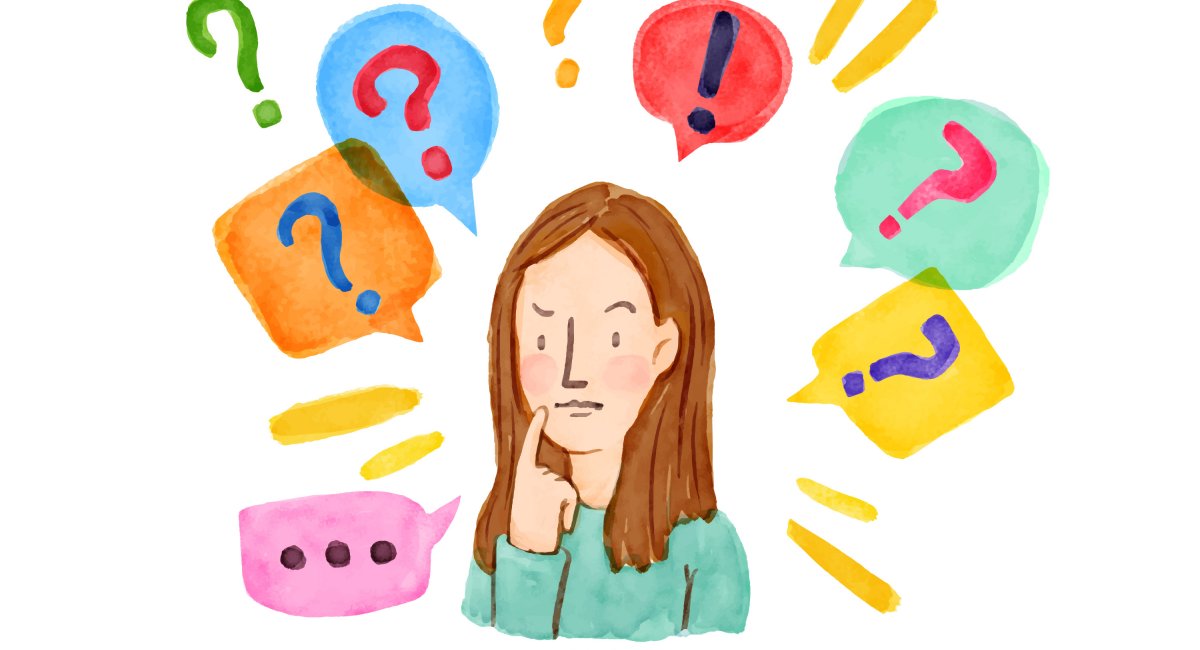 Break-out sessions
12 rooms of 15-20 participants each
always the same people
make your own Mattermost channel
tutors go in and out of the rooms
direct questions via tags in Mattermost
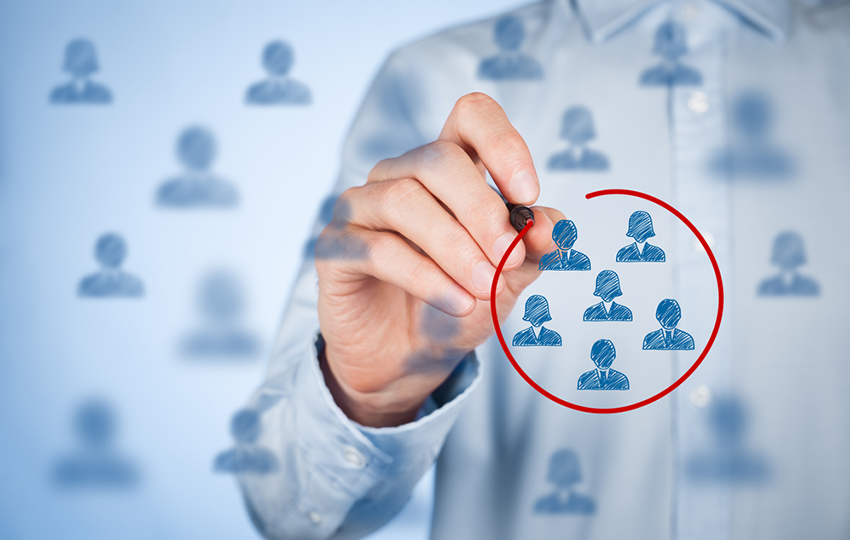 The software
CASA 5.6 or CASA 5.7, python 2 based
Zoom 5.3 or higher: webinar and plenary style sessions
Mattermost: browser or desktop client
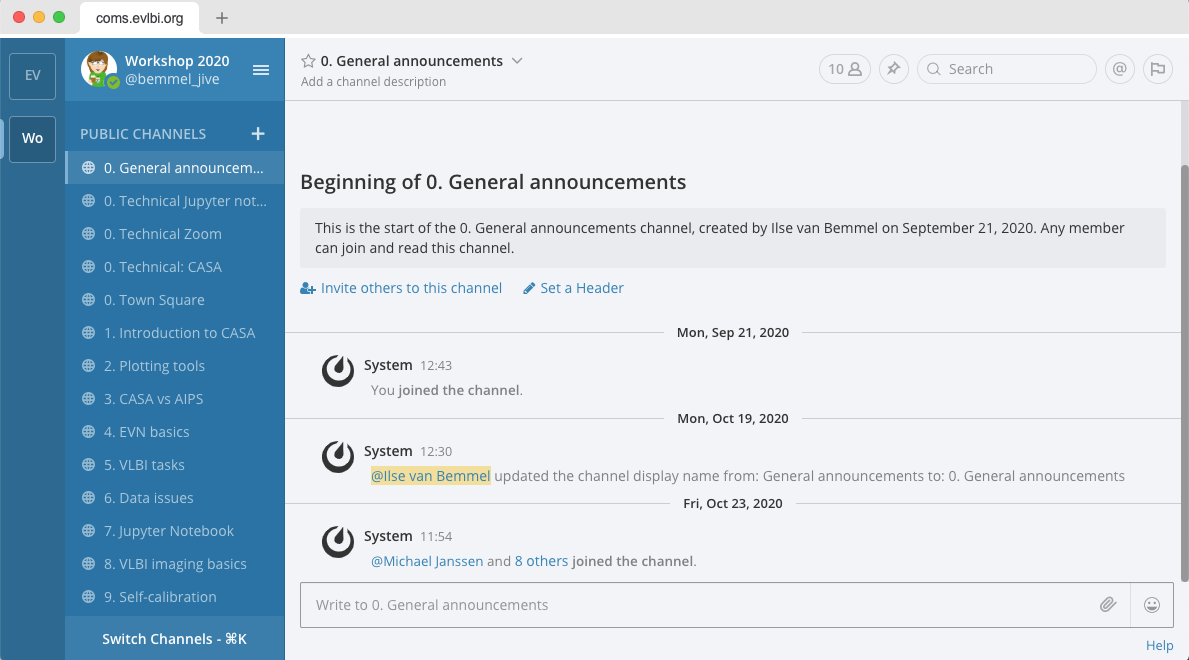 Finally...
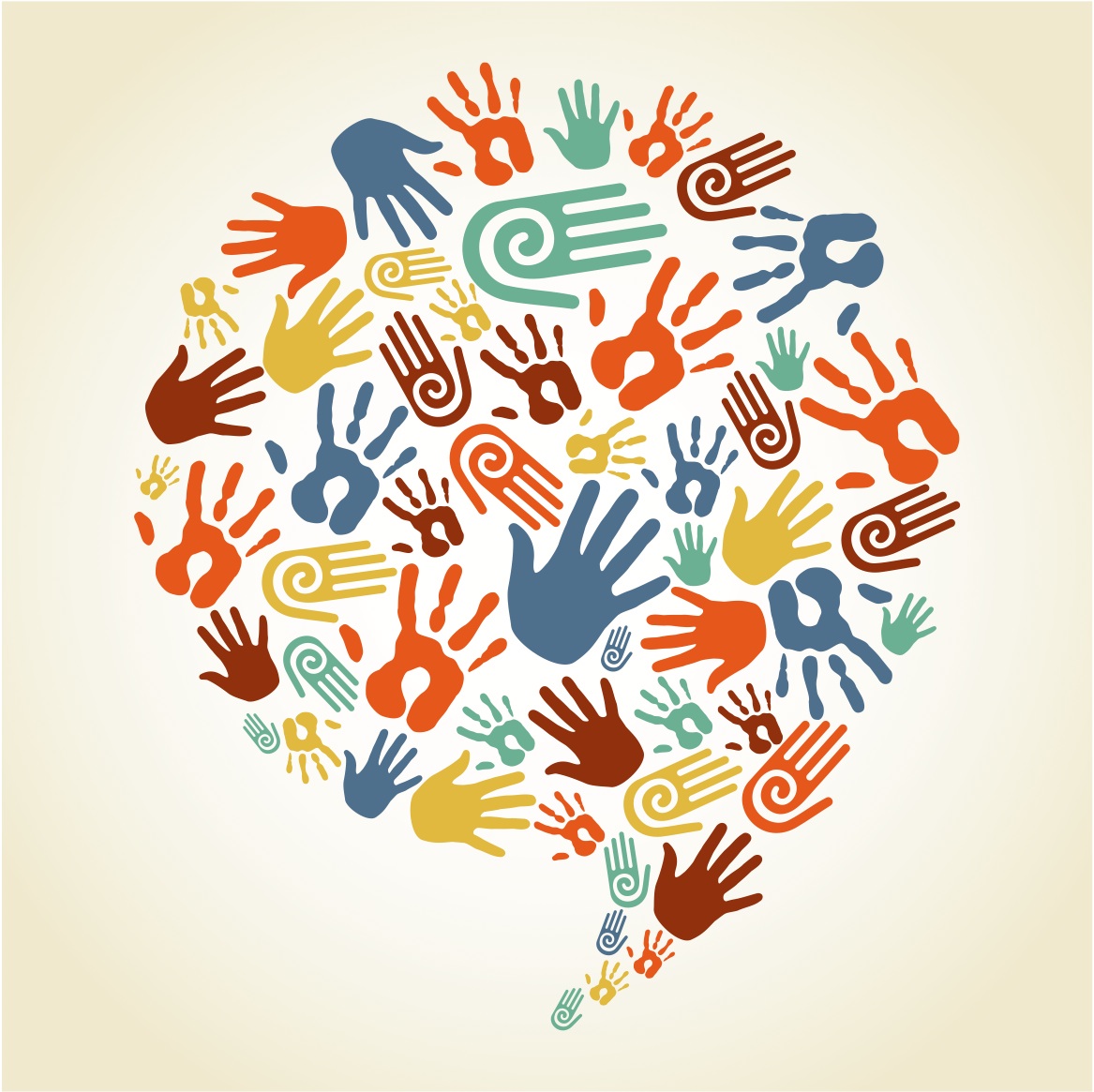 All information is on the workshop wiki page
jive.eu       Wiki button         casa 

Consider other people’s privacy on social media

Observe the Code of Conduct
Thanks to our sponsors
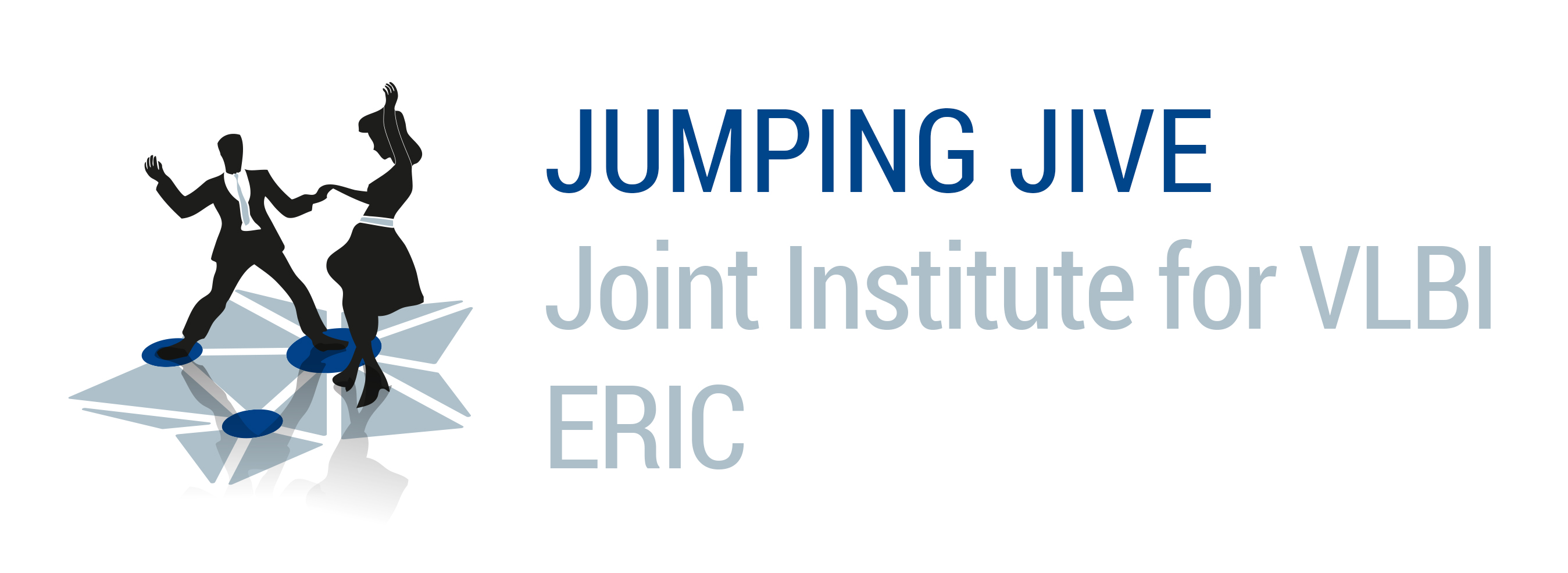 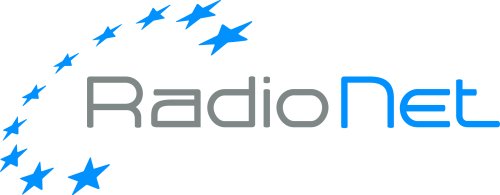 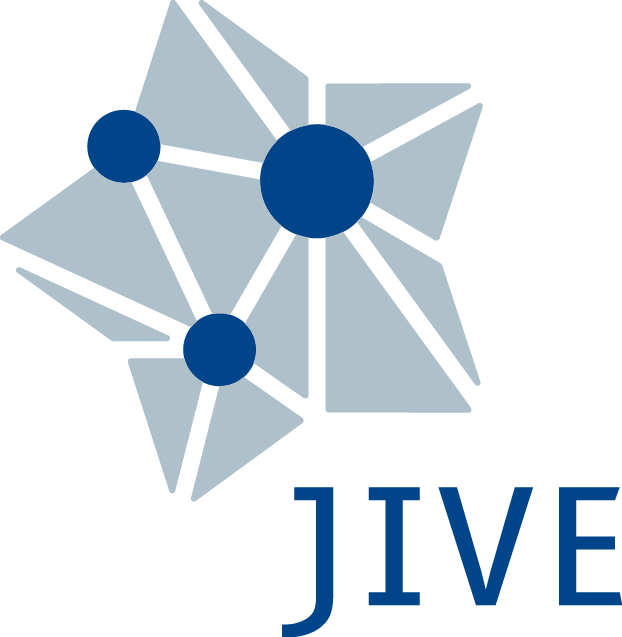 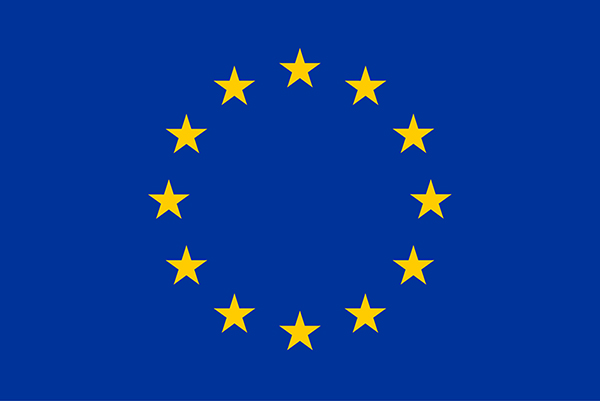 This event has received funding from the European Union’s Horizon 2020 research and innovation programme  
under grant agreements 730562 (RadioNet) and 7308844 (JUMPING JIVE)